ECONOMICSCh. 1.1p. 4 - 10
The Basic Problem in Economics

Learning Target: Understand the difference between Wants & Needs and the problem Scarcity
The Basic Problem in Economics
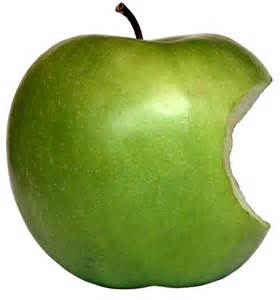 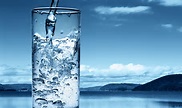 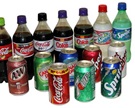 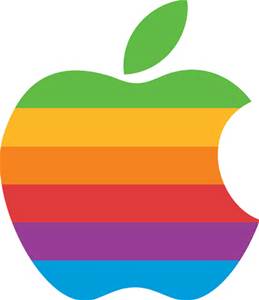 The Basic Problem in Economics
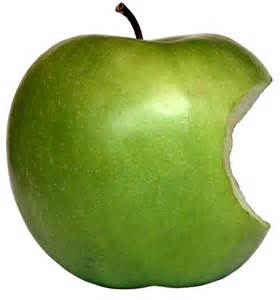 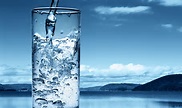 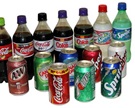 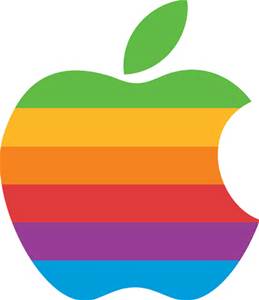 The Basic Problem in Economics
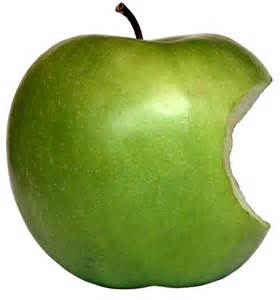 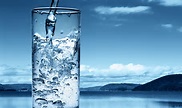 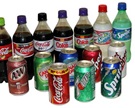 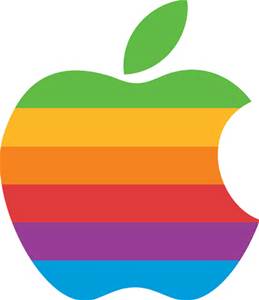 The Basic Problem in Economics
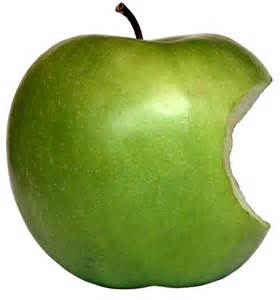 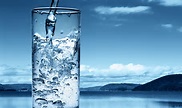 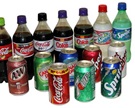 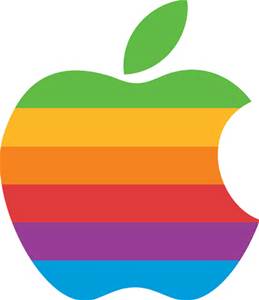 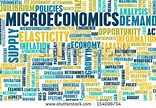 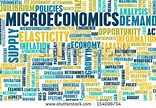 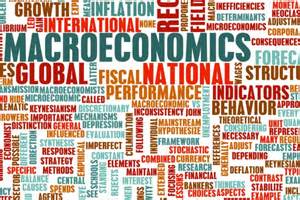 SUMMARIZE
Discuss at your table & answer on your response sheet.
1. Describe the difference between a need and a want. Give examples.
2. Write a definition for Economics in your own words.
3. Explain the difference between micro and macroeconomics.

Are you on target (white, black, blue, red or yellow)?

Did you hit the bullseye?
Learning Target: Understand the difference between Wants & Needs and the problem Scarcity
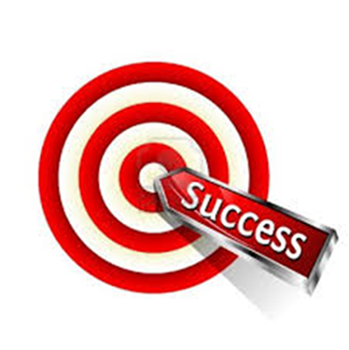 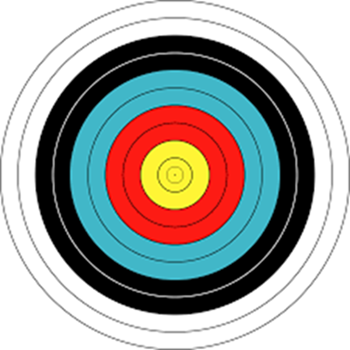 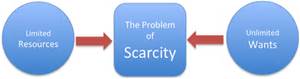 SUMMARIZE
Discuss at your table & answer on your response sheet.
4. Describe the concept of scarcity and give an example.
5. How are scarcity and shortages alike and different?


Are you on target (white, black, blue, red or yellow)?


Did you hit the bullseye?
Learning Target: Understand the difference between Wants & Needs and the problem Scarcity
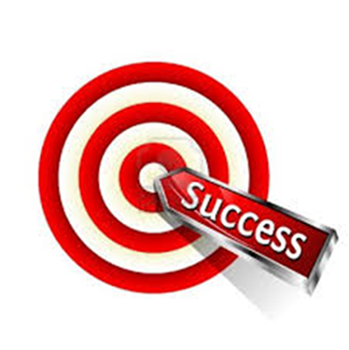 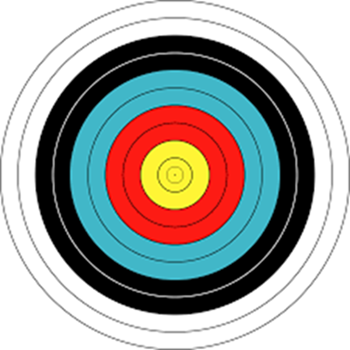 SUMMARIZE
Discuss at your table & answer on your response sheet.
6. List the Factors of Production.
7. Explain what Capital is.
8. Explain the impact of Technology.

Are you on target (white, black, blue, red or yellow)?

Did you hit the bullseye?
Learning Target: Understand the difference between Wants & Needs and the problem Scarcity
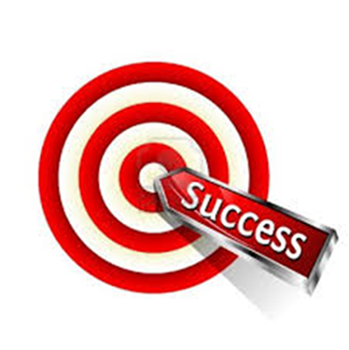 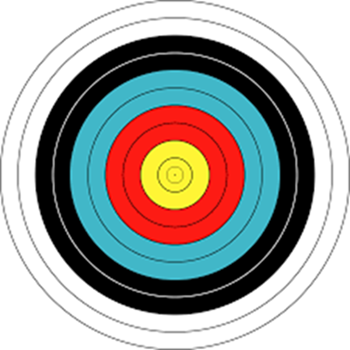 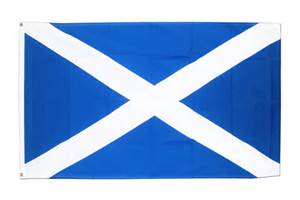 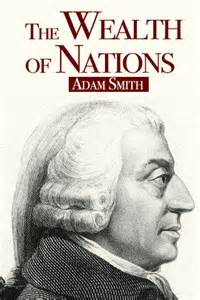 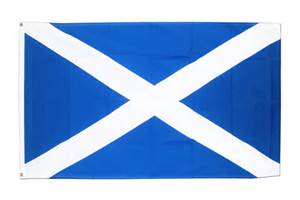 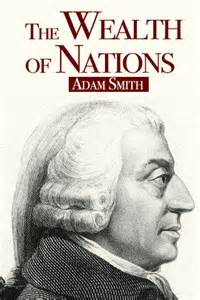 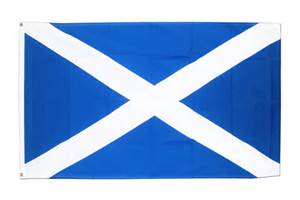 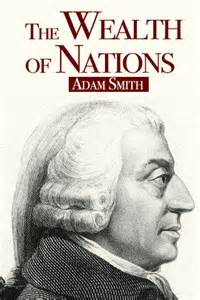 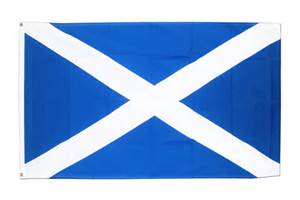 SUMMARIZE
Discuss at your table & answer on your response sheet.
9. Write a definition for Productivity in your own words.
10.Who was Adam Smith?


Are you on target (white, black, blue, red or yellow)?

Did you hit the bullseye?
Learning Target: Understand the difference between Wants & Needs and the problem Scarcity
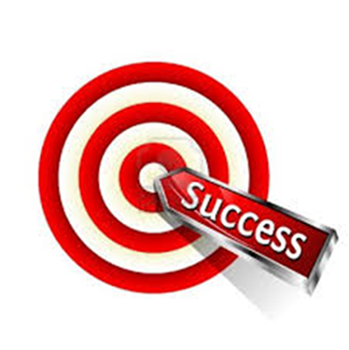 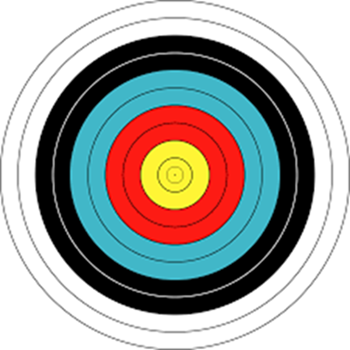